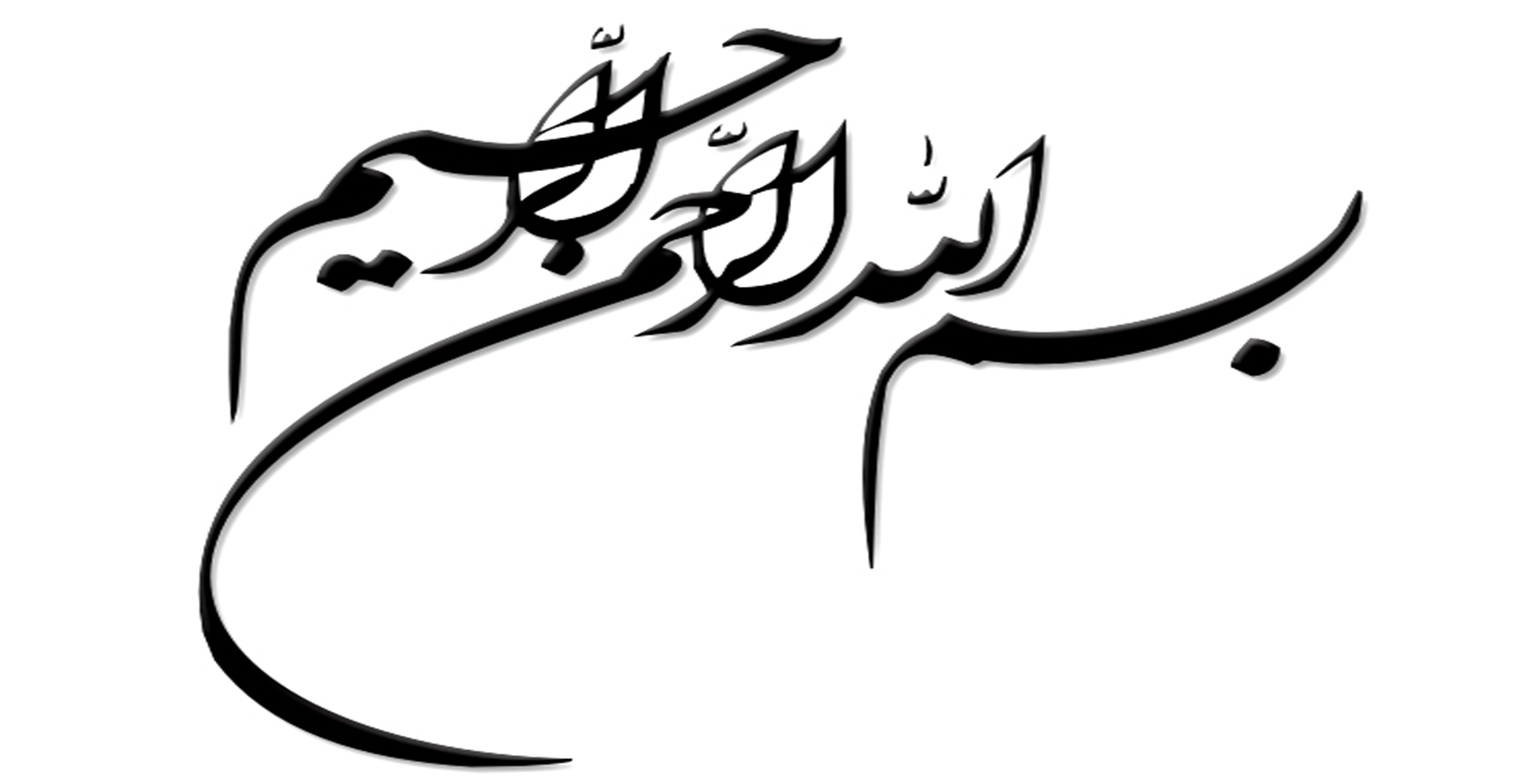 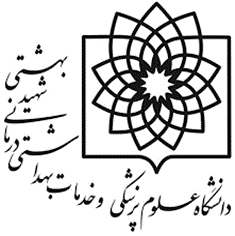 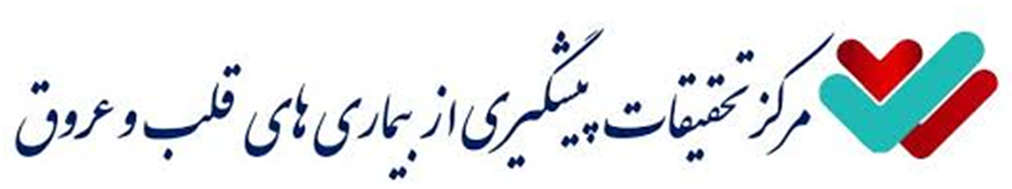 عنوان: (فارسی/انگلیسی)
مرکز تحقیقات پیشگیری از بیماری‌های قلب و عروق
2
ضرورت و  اهمیت اجرای طرح (حداکثر 200 کلمه)
مرکز تحقیقات پیشگیری از بیماری‌های قلب و عروق
3
اهداف اختصاصی
مرکز تحقیقات پیشگیری از بیماری‌های قلب و عروق
4
روش اجرا و نمونه گیری
مرکز تحقیقات پیشگیری از بیماری‌های قلب و عروق
5
جدول متغیرها
مرکز تحقیقات پیشگیری از بیماری‌های قلب و عروق
6
ارائه پرسشنامه، تکنیک آزمایشگاهی و...
مرکز تحقیقات پیشگیری از بیماری‌های قلب و عروق
7
محصول طرح و بودجه پیشنهادی
مرکز تحقیقات پیشگیری از بیماری‌های قلب و عروق
8
با تشکر از توجه شما
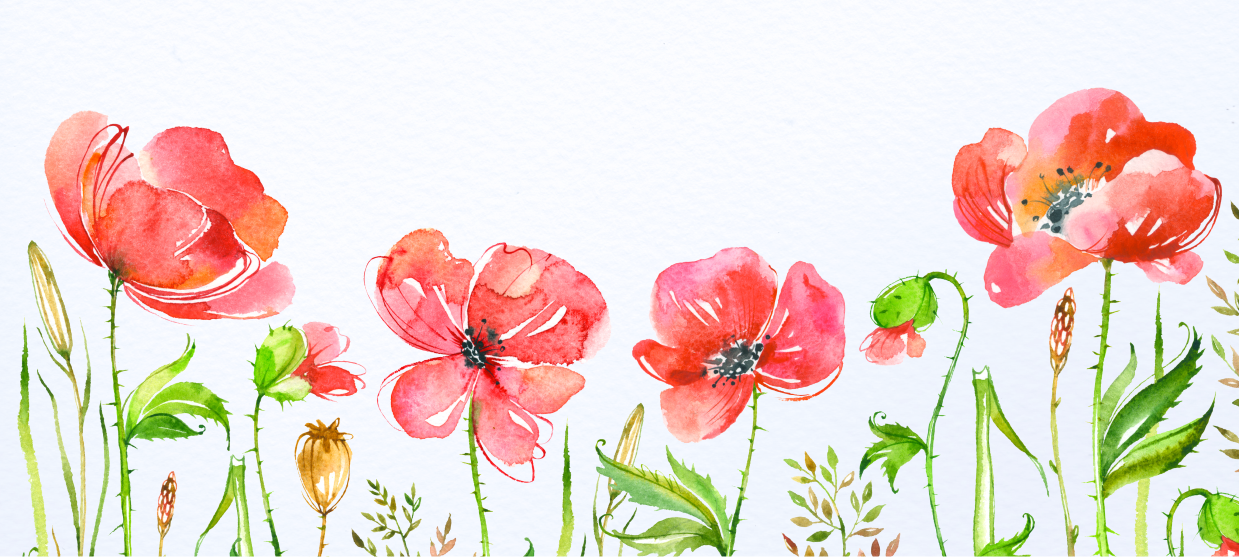 مرکز تحقیقات پیشگیری از بیماری‌های قلب و عروق
9